Férias dos Servidores da UNIRIO
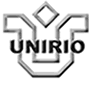 Marcação
A marcação deve ser feita no SIE e no Mapa Anual de Férias.
Os Mapas de Férias devem ser devolvidos ao Cadastro com a assinatura do servidor e da chefia imediata, sem rasuras.
É preciso marcar os 30 dias ou os 45 dias por completo. Parcelados ou não.
As férias de 2015 podem ser marcadas a partir do primeiro dia útil de 2015. Não podem ser marcadas para o ano de 2014. O acúmulo para o próximo ano somente por extrema necessidade de serviço, com justificativa.
Os servidores que não marcaram suas férias referentes ao exercício de 2014, deverão marcá-las com data limite de 31 de dezembro de 2015.
As Férias pendentes de 2014 deverão ser marcadas em períodos anteriores a marcação das férias 2015.
ADIANTAMENTO DE 13° SALÁRIO:
Opção de receber, uma única vez, 50% do 13° salário em qualquer uma das etapas das férias previstas para usufruto nos meses de janeiro até junho.
ADIANTAMENTO DE FÉRIAS:
Recebe 70% do próximo salário no mês das férias.
É descontado de uma só vez na folha de pagamento seguinte ao do início das férias.
	 Ex: Férias em outubro: Recebe 70% de adiantamento no contracheque de setembro que sai no início de outubro. No contracheque de outubro vem o salário normal. O desconto se dará no contracheque de novembro que sai em dezembro.
Servidores Novos:
Têm direito a férias após o cumprimento do período aquisitivo exigido por Lei (um ano). 
Os que ingressaram em 2014 têm direito ao exercício 2015.
MARCAÇÃO/ALTERAÇÃODE FÉRIAS:
PRAZO: Mínimo de 60 dias antes do início do período. Deve ser feita através de requerimento com ciência da chefia e assinatura do servidor. 
Diárias para viagens cruzam com as férias. É necessário ALTERAR as férias, respeitando o prazo mínimo de 60 dias antes do início do período, através de requerimento específico (http://www2.unirio.br/portal_do_servidor/formularios).
FÉRIAS X LICENÇA
Dentro das férias não se computa licença médica. Licença médica somente depois do término das férias.
PARCELAMENTO
Fundamento Legal:
Lei nº8112/90;
Ordem de Serviço nº06, 30 de Outubro de 2012.